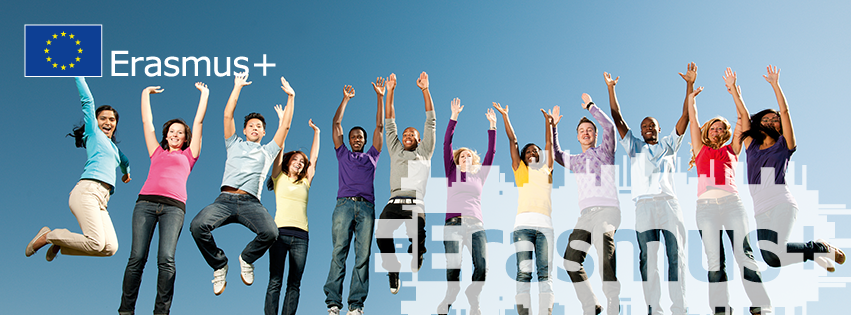 Cambiare vita, aprire la mente.
Infoday per la progettazione

Invito a presentare proposte 2019 – EAC/A03/2018

I Partenariati Strategici (ambito VET)

Roma, 7 novembre 2018

Rossano Arenare

Agenzia Erasmus+ per l’Istruzione e la formazione professionale - INAPP
Finanziamento Erasmus+assegnato all’Italia per i KA2 Partenariati strategici - Ambito VETBando 2019
9.027.590,00 €
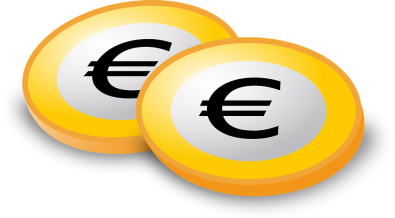 2
Da LLP Leonardo da Vinci aErasmus+ KA2 Partenariati strategici
Progetti  Multilaterali di Sviluppo dell’Innovazione (DOI)

Progetti  Multilaterali di Trasferimento dell’Innovazione (TOI)

Partenariati Multilaterali

Reti transnazionali
KA2: Cooperazione per l’innovazione 
e scambio di buone pratiche
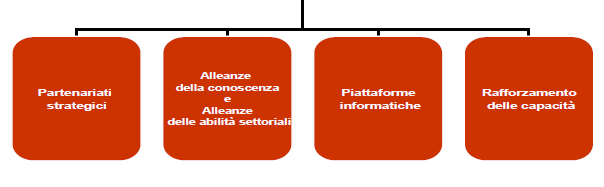 3
[Speaker Notes: Azioni del sottoprogramma LdV, centralizzate e decentrate , che sono confluite nell’azione chiave 2 che si articolare in diverse tipologie di attività]
Finalità dei Partenariati strategici
Organismi di istruzione, formazione e gioventù, imprese, autorità pubbliche, organizzazioni della società civile attive in differenti settori socio-economici cooperano a livello transnazionale per:
sviluppare, trasferire e/o attuare pratiche innovative
promuovere lo scambio di esperienze a livello europeo
per favorire sviluppo e modernizzazione di  organismi e politiche
4
Impatto delle iniziative
Individui coinvolti direttamente o indirettamente nelle attività implementate 
migliori competenze di base, in particolare imprenditorialità, competenze linguistiche e digitali, e trasversali

migliori competenze legate a specifici profili professionali

migliore comprensione delle pratiche e delle politiche educative dei diversi Paesi 

Organismi partecipanti 
maggiore qualità dei programmi educativi e formativi, in linea con i fabbisogni e le aspettative dei singoli, anche mediante l’utilizzo di metodologie ICT based e Risorse Educative Aperte (OER) 

nuovi percorsi di riconoscimento e validazione delle competenze

approcci innovativi per affrontare le disparità dei risultati dell’apprendimento

Sistemi di policy nell’ambito dei quali le azioni sono condotte
sistemi per l’istruzione, la formazione e la gioventù maggiormente in linea con i bisogni del mercato del lavoro e maggiori collegamenti con il mondo delle imprese

maggiori sinergie e collegamenti per la transizione tra i sistemi di istruzione, formazione e gioventù a livello nazionale, migliore utilizzo degli strumenti europei per il riconoscimento, la validazione e la trasparenza di competenze e qualificazioni

migliore utilizzo dei risultati di apprendimento nella descrizione e definizione di qualificazioni, di parti di qualificazioni e di curricula
maggiore motivazione all’apprendimento linguistico attraverso metodi di insegnamento innovativi e migliori collegamenti per l’utilizzo delle competenze linguistiche richieste dal mercato
5
Caratteristiche dell’Azione
6
Paesi del Programma
Minimo 3 organismi
3 diversi Paesi del Programma
Non esiste un numero massimo
7
Paesi Partner
Apertura a Paesi terzi solo per alcune attività e soggetto ad accordi tra istituzioni
8
[Speaker Notes: X]
Partecipazione degli organismi
 dei Paesi Partner
L’apertura a Paesi terzi è solo per alcune attività e 
soggetta ad  accordi tra istituzioni
9
Partner Associati
I Partenariati strategici possono coinvolgere partner
associati del settore pubblico o privato, ma:
non sono considerati partner del progetto e, quindi, non ricevono      finanziamenti

forniscono un contributo alla realizzazione di compiti e attività      specifici del progetto

contribuiscono alla diffusione e alla sostenibilità del progetto

possono ospitare Eventi moltiplicatori nel proprio Paese solo se debitamente giustificato in relazione agli obiettivi o all'attuazione del progetto
Il loro ruolo nel progetto e le loro diverse attività 
devono essere chiaramente descritti
10
Chi può presentare una candidatura
Istituti di istruzione superiore 
Scuole, Istituti, centri educativi
Organismi senza scopo di lucro, organismi di volontariato, ONG
PMI, grandi imprese, pubbliche o private (incluse le imprese sociali)
Organismi pubblici a livello locale, regionale, nazionale
Fondazioni
Centri di formazione interaziendali
Associazioni culturali, biblioteche, musei
Parti sociali e altri rappresentanti del mondo del lavoro, comprese le camere di commercio, l'industria, artigianato/associazioni professionali e sindacati
Organismi che forniscono servizi di orientamento, consulenza e informazione
Centri di ricerca
Organismi di certificazione delle conoscenze, abilità e competenze acquisite attraverso l’apprendimento non formale e informale
La candidatura viene presentata in nome e per conto di tutti gli organismi coinvolti nel progetto
11
Chi deve presentare la candidatura
Lingua di scrittura: una delle lingue dei Paesi del Programma
12
Durata di un Partenariato strategico
La durata di un progetto di Partenariato Strategico può variare





 e deve essere coerente con obiettivi e attività del progetto

Nessuna richiesta di estensione alla durata progettuale
(massimo 6 mesi) potrà determinare il superamento dei 3 anni
da 12 a 36 mesi
13
[Speaker Notes: Novità del 2016, per la prima volta un progetto di partenariato strategico può durare 12 mesi..solitamente si tratta di progetti piccoli, di scambio delle buone pratiche 

2014: 24 o 36 

2015: da 24 a 36 

2016: da 12 a 36]
Tipologie di Partenariati Strategici
Sulla base degli obiettivi del progetto è possibile distinguere 
due tipologie di Partenariato strategico:
Partenariati Strategici per lo 
 
Sviluppo dell’innovazione
Partenariati Strategici per lo
 
Scambio di buone pratiche
La distinzione è rilevante perché determina una
 
diversa  composizione del budget



Unico Application Form (WEB Form)
14
[Speaker Notes: Partenariati strategici a supporto dell’innovazione

I progetti sono tenuti a sviluppare output innovativi, e / o di impegnarsi in attività ad alta intensità di diffusione e valorizzazione dei prodotti esistenti e di nuova produzione o idee innovative. I candidati hanno la possibilità di richiedere un preventivo dedicato per output intellettuali ed Eventi moltiplicatore per rispondere direttamente l'aspetto di innovazione dell'azione. Questi tipi di progetti sono aperti a tutti i settori dell'istruzione, della formazione e della gioventù.

Partnership strategiche sostenere lo scambio di buone pratiche:L'obiettivo primario è quello di consentire alle organizzazioni di sviluppare e rafforzare le reti, aumentare la loro capacità di operare a livello transnazionale, condividere e confrontare idee, pratiche e metodi. I progetti selezionati possono anche produrre risultati tangibili e si prevede di diffondere i risultati della loro attività, anche se in un modo che è proporzionale allo scopo e la portata del progetto. Questi risultati e le attività saranno co-finanziati dal bilancio standard per la gestione e l'attuazione del progetto. Partenariati strategici rilevanti per il settore dell'istruzione superiore non sostenere questi tipi di progetti.]
Partenariati Strategici per lo 
Sviluppo dell’innovazione: Obiettivo
Sviluppare risultati innovativi e svolgere un’intensa attività di diffusione e di valorizzazione di modelli o idee innovative esistenti (Prodotti intellettuali)
È previsto un budget specifico per la realizzazione dei «Prodotti intellettuali» e degli «Eventi moltiplicatori»
15
[Speaker Notes: Partenariati strategici a supporto dell’innovazione

I progetti sono tenuti a sviluppare output innovativi, e / o di impegnarsi in attività ad alta intensità di diffusione e valorizzazione dei prodotti esistenti e di nuova produzione o idee innovative. I candidati hanno la possibilità di richiedere un preventivo dedicato per output intellettuali ed Eventi moltiplicatore per rispondere direttamente l'aspetto di innovazione dell'azione. Questi tipi di progetti sono aperti a tutti i settori dell'istruzione, della formazione e della gioventù.

Partnership strategiche sostenere lo scambio di buone pratiche:L'obiettivo primario è quello di consentire alle organizzazioni di sviluppare e rafforzare le reti, aumentare la loro capacità di operare a livello transnazionale, condividere e confrontare idee, pratiche e metodi. I progetti selezionati possono anche produrre risultati tangibili e si prevede di diffondere i risultati della loro attività, anche se in un modo che è proporzionale allo scopo e la portata del progetto. Questi risultati e le attività saranno co-finanziati dal bilancio standard per la gestione e l'attuazione del progetto. Partenariati strategici rilevanti per il settore dell'istruzione superiore non sostenere questi tipi di progetti.]
Partenariati Strategici per lo
Scambio di buone pratiche: Obiettivo (1)
Creare o consolidare reti incrementandone la capacità di operare a livello transnazionale
Condividere e confrontare idee, pratiche e metodi
Possono essere un punto di partenza per la presentazione successiva di una progetto di Sviluppo dell’innovazione
16
[Speaker Notes: Partenariati strategici a supporto dell’innovazione

I progetti sono tenuti a sviluppare output innovativi, e / o di impegnarsi in attività ad alta intensità di diffusione e valorizzazione dei prodotti esistenti e di nuova produzione o idee innovative. I candidati hanno la possibilità di richiedere un preventivo dedicato per output intellettuali ed Eventi moltiplicatore per rispondere direttamente l'aspetto di innovazione dell'azione. Questi tipi di progetti sono aperti a tutti i settori dell'istruzione, della formazione e della gioventù.

Partnership strategiche sostenere lo scambio di buone pratiche:L'obiettivo primario è quello di consentire alle organizzazioni di sviluppare e rafforzare le reti, aumentare la loro capacità di operare a livello transnazionale, condividere e confrontare idee, pratiche e metodi. I progetti selezionati possono anche produrre risultati tangibili e si prevede di diffondere i risultati della loro attività, anche se in un modo che è proporzionale allo scopo e la portata del progetto. Questi risultati e le attività saranno co-finanziati dal bilancio standard per la gestione e l'attuazione del progetto. Partenariati strategici rilevanti per il settore dell'istruzione superiore non sostenere questi tipi di progetti.]
Partenariati Strategici per lo
Scambio di buone pratiche: Obiettivo (2)
È possibile produrre risultati finali

Devono essere diffusi in maniera proporzionale 
agli obiettivi e alla dimensione del progetto

Non è previsto un budget specifico per la realizzazione e
diffusione dei risultati finali

Devono essere realizzati con i fondi previsti per la
«Gestione e attuazione del progetto»
17
[Speaker Notes: Partenariati strategici a supporto dell’innovazione

I progetti sono tenuti a sviluppare output innovativi, e / o di impegnarsi in attività ad alta intensità di diffusione e valorizzazione dei prodotti esistenti e di nuova produzione o idee innovative. I candidati hanno la possibilità di richiedere un preventivo dedicato per output intellettuali ed Eventi moltiplicatore per rispondere direttamente l'aspetto di innovazione dell'azione. Questi tipi di progetti sono aperti a tutti i settori dell'istruzione, della formazione e della gioventù.

Partnership strategiche sostenere lo scambio di buone pratiche:L'obiettivo primario è quello di consentire alle organizzazioni di sviluppare e rafforzare le reti, aumentare la loro capacità di operare a livello transnazionale, condividere e confrontare idee, pratiche e metodi. I progetti selezionati possono anche produrre risultati tangibili e si prevede di diffondere i risultati della loro attività, anche se in un modo che è proporzionale allo scopo e la portata del progetto. Questi risultati e le attività saranno co-finanziati dal bilancio standard per la gestione e l'attuazione del progetto. Partenariati strategici rilevanti per il settore dell'istruzione superiore non sostenere questi tipi di progetti.]
Partenariato strategico:
settoriale e transettoriale
Progetti  settoriali
rivolti a obiettivi politici, sfide e bisogni di ambiti specifici (es. istruzione superiore, formazione professionale VET, istruzione scolastica, educazione degli adulti, gioventù)


Progetti  transettoriali
	finalizzati a promuovere la cooperazione tra ambiti diversi (es. rilevanti per più settori e/o con organizzazioni provenienti da vari campi)
18
Attività di apprendimento, 
insegnamento e formazione
È necessario dimostrare che tali attività sono necessarie al raggiungimento degli obiettivi e dei risultati del progetto
Sono finanziabili solo se danno valore aggiunto al progetto
Mobilità di breve termine (3/5 gg - 2 mesi)


Mobilità mista dei VET learner (5 gg - 2 mesi)

Brevi scambi di gruppi di alunni 
      (compresi gli alunni IFP) (3 gg – 2 mesi)


Eventi formativi congiunti per staff (3 gg - 2 mesi)
Mobilità di lungo termine (2 - 12 mesi)

Incarichi di insegnamento o formazione
Le attività dei learner e le attività di lungo termine dello staff 

possono essere organizzate soltanto nei Paesi del Programma

(da/verso Paesi partner non sono eleggibili )
19
Attività Transnazionali di apprendimento, insegnamento e formazione - Partecipanti (1)
20
Attività Transnazionali di apprendimento, insegnamento e formazione - Partecipanti (2)
21
Partenariati strategici - Attività
Cooperazione e networking tra organizzazioni
Testing o sviluppo di pratiche innovative nel settore  istruzione, formazione e gioventù
 Riconoscimento e validazione di conoscenze, abilità e competenze
Cooperazione tra Autorità regionali per lo sviluppo dei sistemi di istruzione, formazione e gioventù ai fini della loro integrazione nello sviluppo locale e regionale
Sostegno a discenti con disabilità/bisogni speciali a completare il ciclo educativo e facilitarne la transizione nel mercato, combattere segregazione e discriminazione dei soggetti a rischio di esclusione 
Preparare i professionisti dell’istruzione e della formazione alle sfide connesse all’uguaglianza, diversità e inclusione
Integrazione di rifugiati, richiedenti asilo e nuovi migranti e azioni per aumentare la consapevolezza sulla crisi dei rifugiati in Europa
Sviluppo di competenze e mentalità imprenditoriali
22
[Speaker Notes: Ok Guida pag. 96 solo rosso da vedere]
Partenariati strategici – Sede delle attività
Tutte le attività devono essere realizzate nei Paesi del partenariato

ECCEZIONI

Se debitamente giustificato in relazione agli obiettivi o all’attuazione del progetto: 

le attività possono anche aver luogo presso la sede di un‘Istituzione dell'Unione europea, anche se nel progetto non vi sono organizzazioni partecipanti del paese in cui l'istituzione ha sede

Eventi moltiplicatori possono essere ospitati nel Paese di qualunque Partner associato coinvolto nei partenariati strategici
23
[Speaker Notes: Ok Guida pag. 96 solo rosso da vedere]
Priorità Europee
24
Priorità orizzontali e settoriali
Per essere finanziato un progetto di Partenariato strategico deve rispondere ad almeno:
una priorità orizzontale
oppure
una priorità specifica per l’ambito VET
Tra le priorità 2019 le Agenzie Nazionali possono individuarne alcune di particolare rilievo a livello nazionale
25
Partenariati strategici - Priorità orizzontali 2019 (1)
1. Competenze di base e chiave: Supporto agli individui nell’acquisizione e sviluppo di abilità di base e competenze chiave, al fine di promuovere occupabilità e sviluppo socio-educativo e personale, nonché la partecipazione alla vita civile e sociale; in una società che cambia rapidamente ciò include competenze linguistiche, attitudini imprenditoriali, pensiero critico e creatività, nonché competenze innovative in ambiti strategici per lo sviluppo economico e sociale. Tale priorità include azioni mirate a: sviluppare partenariati tra organismi finalizzati all’apprendimento, imprese e organismi intermediari; supportare l’apprendimento basato sul lavoro; innalzare qualità ed efficacia delle esperienze di mobilità a fini d’apprendimento; supportare efficaci pedagogie e contesti di insegnamento, valutazione e apprendimento; applicare approcci basati sulle competenze e valutarne la qualità, l’impatto e la rilevanza; promuovere la cooperazione interdisciplinare negli ambiti delle scienze, della tecnologia, dell’ingegneria, delle arti, della matematica (STE(A)M); supportare lo sviluppo di strategie settoriali per competenze a livello nazionale e transnazionale. Tali azioni contribuiranno all’innalzamento della qualità dell’istruzione e formazione e supporteranno la permeabilità tra diversi percorsi educativi e formativi
2. Inclusione sociale: priorità sarà data ad azioni che promuovano l’uguaglianza –in particolare attraverso approcci innovativi e integrati– la consapevolezza di valori condivisi, la parità di genere, la non discriminazione e l’inclusione sociale, anche per i soggetti con difficoltà di salute, attraverso l’istruzione, la formazione, le attività giovanili e lo sport. Saranno supportati progetti che promuovano sviluppo di competenze sociali, civiche e interculturali, sicurezza online, benessere in ambito digitale e combattano discriminazioni, razzismo, bullismo, incluso cyber-bullismo, violenza, fake news e altre forme di disinformazione online. Il Programma supporterà nuovi approcci mirati a ridurre le disparità, in particolare di genere, nell’accesso e nell’utilizzo di tecnologie digitali nell’istruzione formale e non-formale. Particolare attenzione sarà data al contrasto alle differenze di genere in relazione all’accesso e all’uso delle tecnologie digitali e al perseguimento di percorsi di studio e carriera in ambito nuove tecnologie da parte delle studentesse
26
Partenariati strategici - Priorità orizzontali 2019 (2)
3. Istruzione aperta e prassi innovative nell’era digitale: priorità sarà data alle azioni che promuovano pedagogie e metodi di insegnamento, apprendimento e valutazione innovativi,  e che supportino educatori e discenti nell’utilizzo delle tecnologie digitali in modalità creative, collaborative ed efficienti. Priorità sarà data al supporto ad organismi educativi e formativi nell’utilizzo di tecnologie digitali come indicato nel Quadro Europeo per Organizzazioni Educative Competenti a livello Digitale e nel Piano di Azione per l’Istruzione Digitale, incluso in particolare l’utilizzo dello strumento di auto-riflessione SELFIE da parte degli Istituti dell’Istruzione generale e della IFP a tutti i livelli. Ulteriore priorità sarà data all’aggiornamento ed allo sviluppo di materiali e strumenti di apprendimento digitale, in particolare  Risorse Educative Aperte, libri di testo aperti, e Software Educativi Gratuiti e Open Source, nonché al supporto ad un utilizzo efficace delle tecnologie digitali e delle pedagogie aperte nell’Istruzione, nella formazione, nella gioventù e nello sport. Ciò include la promozione di sinergie con attività di ricerca ed innovazione, ed include quindi Scienza Aperta nonché la promozione di nuove tecnologie come leve di miglioramento delle politiche e delle pratiche in ambito istruzione, formazione, gioventù e sport. Il Programma supporterà, inoltre, nuovi metodi e strumenti di insegnamento nonché l’utilizzo dei Quadri Europei sulle competenze digitali di educatori, cittadini e organizzazioni
27
Partenariati strategici - Priorità orizzontali 2019 (3)
4. Supporto agli educatori: sarà data priorità alle azioni che rafforzino la selezione e il reclutamento nonché lo sviluppo professionale degli educatori (quali insegnanti, formatori, professori, tutor, mentor, coach, ecc.), lavoratori giovanili, figure dirigenziali (quali presidi, rettori, direttori di dipartimento) e staff di supporto (quali assistenti all’insegnamento, counsellor di carriera, responsabili risorse umane aziendali) nonché ad azioni che promuovano un insegnamento innovativo e di qualità e la valutazione dei discenti, incluso lo sviluppo professionale in aree quali la  comunicazione e la collaborazione e gli scambi tra educatori, sostenendone i collegamenti con la ricerca e l’innovazione, l’apprendimento basato sul lavoro ed informale, il contrasto all’abbandono scolastico, il supporto ai discenti con background di svantaggio e la gestione delle diversità culturali e linguistiche

5. Trasparenza e riconoscimento delle competenze e delle qualificazioni: sarà data priorità alle azioni che supportino l’apprendimento e la mobilità lavorativa nonché che facilitino le transizioni tra differenti livelli e tipi di istruzione e formazione, tra l’istruzione e la formazione e il mondo del lavoro e tra diverse attività lavorative. Priorità sarà data alle azione che consentano e promuovano il riconoscimento reciproco automatico nonché la trasparenza e la comparabilità delle qualificazioni e dei risultati di apprendimento, inclusa la messa a disposizione di migliori servizi e di informazioni e orientamento su competenze e qualificazioni. Ciò include la promozione di soluzioni innovative per il riconoscimento e la validazione – a livello locale, regionale, nazionale o Europeo/internazionale – delle competenze acquisite attraverso l’apprendimento informale e non-formale, incluso l’utilizzo di badge digitali e di tecnologie blockchain
28
Partenariati strategici - Priorità orizzontali 2019 (4)
6. Investimenti sostenibili: priorità sarà data alle azioni che supportino l’implementazione del Piano Europeo di Investimento, inclusa la promozione di modelli di finanziamento che attraggano attori privati e capitale quali lo Strumento European Student Loan Guarantee; supporto allo sviluppo di politiche e riforme evidence-based che mirino a sostenere una maggiore efficienza nell’erogazione di istruzione e formazione di qualità; sviluppo di modalità innovativi che garantiscano un investimento sostenibile nell’istruzione, la formazione, la gioventù e lo sport, incluse modalità di finanziamento basate sui risultati di performance e di partecipazione ai costi, laddove appropriato. 

7. Valore sociale ed educativo del patrimonio culturale europeo: priorità sarà data alle azioni che contribuiscano ad innalzare la consapevolezza dell’importanza del patrimonio culturale europeo attraverso l’istruzione, l’apprendimento permanente, l’apprendimento informale e non-formale, le attività giovanili nonché lo sport, incluse le azioni mirate a supporto lo sviluppo delle competenze, l’inclusione sociale, il pensiero critico ed il coinvolgimento giovanile. Saranno promossi, inoltri, approcci di partecipazione al patrimonio innovativi ed interculturali nonché iniziative educative finalizzate a sostenere il dialogo interculturale che coinvolgano insegnanti e discenti fin dalla giovane età.
29
Partenariati strategici - Priorità VET 2019 (1)
Sviluppo di partenariati che supportino la definizione e attuazione di strategie di internazionalizzazione degli organismi IFP, mirate a mettere a disposizione i necessari meccanismi di supporto nonché cornici contrattuali che promuovano la qualità dei tirocini transnazionali rivolti allo staff ed ai discenti IFP, incluso il riconoscimento dei risultati di apprendimento; sviluppo di servizi a supporto dei discenti finalizzati a promuovere l’internazionalizzazione dell’IFP e la mobilità a fini di apprendimento, attraverso azioni finalizzate ad informare, motivare, preparare e facilitare l’integrazione sociale del discente IFP nel Paese di accoglienza, promuovendone al contempo la consapevolezza interculturale e la cittadinanza attiva

Sviluppo di partenariati mirati alla promozione dell’apprendimento basato sul lavoro in tutte le sue forme, ed in particolare per l’implementazione della Raccomandazione del Consiglio relativa a un Quadro Europeo per Apprendistati Efficaci e di Qualità. Tali partenariati potranno, inoltre, essere finalizzati allo sviluppo di nuovi contenuti formativi e qualificazioni IFP congiunte, che integrino periodi di apprendimento basato sul lavoro, incluse le opportunità di mettere in pratica le conoscenze nell’ambito di concrete contesti lavorativi, e che prevedano esperienze di mobilità internazionale laddove possibile
30
Partenariati strategici - Priorità VET 2019 (2)
Innalzamento della qualità dell’IFP attraverso la definizione di meccanismi di feedback per il miglioramento dell’offerta di istruzione e formazione professionale, anche attraverso l’istituzione o la sperimentazione di meccanismi per il monitoraggio dei percorsi di carriera dei diplomati come parte di sistemi di assicurazione della qualità, in linea con la Raccomandazione del Consiglio sul Monitoraggio dei percorsi di carriera dei diplomati e la Raccomandazione del Consiglio sul Quadro Europeo di Riferimento per la garanzia della qualità dell'Istruzione e della Formazione Professionale (EQAVET)

Promuovere l’accesso alla formazione e alle qualificazioni per tutti, con particolare attenzione ai soggetti con basso livello di competenze, attraverso la formazione continua, in particolare innalzando la qualità, l’offerta e l’accessibilità dell’Istruzione e formazione professionale continua, la validazione dell’apprendimento non formale e informale, promuovendo l’apprendimento basato sul lavoro, mettendo a disposizione servizi di orientamento integrati efficienti e percorsi di apprendimento flessibili e permeabili; si include lo sviluppo di partenariati tra micro, piccole e medie imprese e organismi IFP finalizzati alla promozione di centri di competenza congiunti, reti di apprendimento, supporto alla condivisione di risorse e che forniscano formazione iniziale e/o continua al proprio staff
31
Partenariati strategici - Priorità VET 2019 (3)
Ulteriore rafforzamento delle competenze chiave nell’istruzione e formazione professionale iniziale e continua (in particolare competenze di alfabetizzazione, di abilità di calcolo, digitali e linguistiche) incluse metodologie comuni per l’introduzione di tali competenze nei piani formativi nonché per l’acquisizione, l’insegnamento e la valutazione dei risultati dell’apprendimento dei piani formativi stessi

Supporto all’utilizzo di approcci innovativi e tecnologie digitali per l’insegnamento e l’apprendimento, come indicato nel Piano d’Azione per l’Istruzione Digitale, incluso l’utilizzo efficace dello strumento di auto-riflessione SELFIE al fine di supportare un approccio multidisciplinare all’innovazione nonché l’utilizzo delle tecnologie digitali per supportare cambiamenti a livello pedagogico, amministrativo, tecnico ed organizzativo
32
Partenariati strategici - Priorità VET 2019 (4)
Introduzione di approcci sistematici ed opportunità per lo sviluppo professionale iniziale e continuo di insegnanti IFP, formatori e mentor, sia in ambito scolastico che nei contesti work-based (incluso l’apprendistato), anche attraverso lo sviluppo di efficaci strumenti pedagogici digitali, aperti ed innovativi nonché di strumenti pratici

Sviluppo di partenariati sostenibili per l’istituzione e/o ulteriore sviluppo dell’organizzazione di competizioni sulle abilità a livello nazionale, regionale e settoriale, quale strumento per l’innalzamento dell’attrattività e l’eccellenza dell’IFP. Tali partenariati potranno, inoltre, sviluppare e supportare la preparazione, formazione e partecipazione di discenti e docenti dell’IFP a competizioni sulle abilità a livello internazionale, nazionale, regionale e settoriale, operando in stretta cooperazione con le imprese, gli organismi dell’IFP, le camere di commercio e gli altri stakeholder rilevanti
33
Partenariati strategiciPriorità europee di rilevanza nazionale 2019
34
[Speaker Notes: 3]
Sistema di finanziamento
Caratteristiche:


maggiore semplificazione amministrativa 
drastica riduzione dei costi reali 
utilizzo di costi unitari
semplificazione nel calcolo delle sovvenzioni
Vantaggi:

minore margine di errore per beneficiari
minore carico di lavoro nella rendicontazione dei progetti
35
Regole del finanziamento
Un progetto può ottenere un finanziamento variabile, ottenuto moltiplicando € 12.500 per la durata del progetto (in mesi) fino ad un massimo di € 450.000 di contributo
Progetti di 12 mesi: fino a un massimo € 150.000
Progetti di 24 mesi: fino a un massimo € 300.000
Progetti di 36 mesi: fino a un massimo € 450.000
36
Le voci di costo del Piano finanziario
37
Gestione e attuazione del progetto
38
[Speaker Notes: l'importo mensile massimo di Euro 2.750,00  è tassativo o è possibile utilizzarlo in modo flessibile:  più un mese e meno un altro pur non superando, come budget totale, l'importo mensile per il numero di mesi previsti nel progetto. (es. un mese utilizzo 3.500,00 e l'altro 2.050,00 euro).

In riferimento alle spese di Gestione e attuazione del progetto, è possibile utilizzare l’importo in maniera flessibile. 
 

La distribuzione delle quote tra  applicant e partner e il numero di partner coinvolti non è in funzione di quanto stabilito dal metodo di calcolo ma delle effettive esigenze /carichi di lavoro dei partner, definiti congiuntamente all’interno del partenariato.]
Riunioni transnazionali di progetto
39
Costi eccezionali
40
[Speaker Notes: Per tutte le spese relative a servizi che non si riescono a realizzare internamente al partenariato]
Supporto a bisogni speciali
41
Prodotti intellettuali
42
Eventi moltiplicatori
43
Attività transnazionali di apprendimento, insegnamento e formazione
Contributo a costi unitari
Calcolatore di distanza
Per inserire correttamente nella candidatura i costi di viaggio delle mobilità le distanze devono essere calcolate utilizzando il Calcolatore di distanza, strumento online messo a disposizione dalla Commissione europea: sulla base della distanza in km si seleziona la fascia di distanza e la corrispondente tariffa da inserire nel budget. 

La distanza da prendere in considerazione è riferita alla tratta dal punto di origine al punto di destinazione 
(non inserire il ritorno)

https://ec.europa.eu/programmes/erasmus-plus/resources_en#tab-1-4
45
OLS (Supporto linguistico on line)
Il servizio di Supporto linguistico on line, volto a migliorare la conoscenza della lingua di studio o di lavoro, è disponibile solo per learner impegnati in attività di mobilità a lungo termine (2-12 mesi)

Poiché nell’ambito dei Partenariati strategici VET sono possibili attività di mobilità di lungo termine solo per lo staff degli organismi partecipanti, l’OLS non è finanziabile
46
Modifiche in fase di gestione
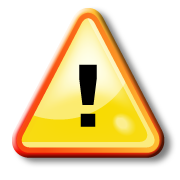 In fase di gestione non possono essere ammesse variazioni che:

propongano modifiche sostanziali della Convenzione

mettano in discussione la decisione di aggiudicazione della sovvenzione

violino il principio di parità di trattamento tra i candidati
47
Criteri di valutazione
48
Aree di rilevanza nella progettazione
Rilevanza del progetto
                         max 30 punti - min 15

Qualità della progettazione e dell’attuazione del progetto 
                        max 20 punti - min 10 

Qualità del gruppo di progetto e degli accordi di cooperazione
                        max 20 punti - min 10

Impatto e disseminazione
                       max 30 punti - min 15


N.B. La candidatura dovrà ottenere un punteggio complessivo minimo di 
       60 punti e per ogni dimensione di valutazione aver totalizzato almeno 
       la metà del punteggio previsto
49
Rilevanza del progetto (1)
Elementi di valutazione
50
Rilevanza del progetto (2)
Elementi di valutazione
Se la candidatura non fornisce evidenza della sua rilevanza almeno in relazione a una priorità, può essere valutata debole e non considerata per la selezione
51
Qualità della progettazione e attuazione del progetto
Elementi di valutazione
Se previste attività di formazione, insegnamento o apprendimento:

qualità delle disposizioni pratico-organizzative e delle modalità gestionali e di supporto nelle attività
adeguatezza rispetto agli obiettivi progettuali e coinvolgimento del numero adeguato di partecipanti
qualità dei dispositivi per il riconoscimento e la validazione dei risultati di apprendimento dei partecipanti, in linea con gli strumenti ed i principi europei per la trasparenza e il riconoscimento
52
Qualità del gruppo di progetto e degli accordi di cooperazione
Elementi di valutazione
Se applicabile, la misura in cui il coinvolgimento di un organismo di un Paese Partner apporta un valore aggiunto essenziale al progetto:

se questa condizione non è soddisfatta in maniera evidente,
il progetto non sarà considerato per la selezione
53
Impatto e disseminazione
Elementi di valutazione
54
STRUMENTI ONLINE PER LA PROGETTAZIONE
FAQhttp://www.erasmusplus.it/formazione/faq-domande-frequenti-partenariati-strategici/

INDICAZIONI PER UNA CORRETTA PROGETTAZIONE
http://www.erasmusplus.it/file/2015/06/KA2_1-Indicazioni-Progettazione-KA2-versione-2016-rev-0.pdf

INDICAZIONI PER LA COMPILAZIONE DELL’E-FORM
http://www.erasmusplus.it/file/2016/02/KA2_%20Guida%20alla%20compilazione%20Eform%20KA202.pdf

VIDEOTUTORIAL
http://www.erasmusplus.it/formazione/video-tutorial-e-form-ka202-call-2016/
55
Prossima scadenzaAzione KA2 Partenariati Strategici VETBando 2019
ore 12.00 del 21 MARZO 2019
56
DOCUMENTAZIONE DI RIFERIMENTO
Regolamento (UE) n. 1288/2013 del Parlamento europeo e del Consiglio dell’11/12/2013 che istituisce Erasmus+ 
Invito a presentare proposte: https://eur-lex.europa.eu/legal-content/IT/TXT/PDF/?uri=CELEX:C2018/384/04&from=EN 
Erasmus+ Programme Guide  - Inglese: 
Erasmus+ Programme Guide – Italiano: https://ec.europa.eu/programmes/erasmus-plus/resources/documents/erasmus-programme-guide-2019_it
WEB Form (E-Form) - KA202 - VET Partenariati strategici
Manuale per l’autentificazione in ECAS 
Manuale per la Registrazione URF 
Technical guidelines for completing application e-Forms
Guide for Experts on Quality Assessment 
Altro verificare sul sito periodicamente
57
Modalità di presentazione della candidatura
58
4 Passaggi per candidarsi
Il PIC è unico per ciascun Organismo, se già si possiede non è necessario richiederne uno nuovo! 
Consultare il Participant Portal (organisations search) 
Per ulteriori informazioni: cfr. Guida al Programma - Parte C
59
[Speaker Notes: Per procedere alla registrazione nell’Unique Registration Facility (URF) è necessario, preliminarmente, essere in possesso di un account EU LOGIN - EX ECAS (https://webgate.ec.europa.eu/cas/eim/external/register.cgi)

Successivamente è possibile registrarsi nell’URF attraverso l’Education, Audiovisual, Culture, Citizenship and Volunteering Participant Portal (http://ec.europa.eu/education/participants/portal/desktop/en/organisations/register.html)

L’URF sarà lo strumento attraverso il quale verranno gestite tutte le informazioni legali e finanziarie relative al singolo Organismo partecipante

A seguito della registrazione sull’URF verrà generato il Participant Identification Code (PIC), codice indispensabile per poter compilare il formulario di candidatura (web-form) e richiedere il finanziamento per i progetti di mobilità e di cooperazione in Erasmus+. Si segnala che tale PIC è unico per ciascun Organismo e che taluni potrebbero essere già in possesso dello stesso; per verificare se si è già in possesso del PIC è possibile consultare il seguente sito Internet: 
	http://ec.europa.eu/education/participants/portal/desktop/en/organisations/search.html
Il PIC sarà il codice identificativo di ogni Organismo per poter risultare eleggibile in Erasmus+ come soggetto candidato o come partner

per ulteriori informazioni: Cfr. parte C della Guida al Programma.]
Step (1)
Per procedere alla registrazione nell’Unique Registration Facility (URF) è necessario, preliminarmente, essere in possesso di un account EU LOGIN - EX ECAS (https://webgate.ec.europa.eu/cas/eim/external/register.cgi)

Successivamente è possibile registrarsi nell’URF attraverso l’Education, Audiovisual, Culture, Citizenship and Volunteering Participant Portal (http://ec.europa.eu/education/participants/portal/desktop/en/organisations/register.html)

L’URF sarà lo strumento attraverso il quale verranno gestite tutte le informazioni legali e finanziarie relative al singolo Organismo partecipante
Step 1/2
60
Step (2)
Uploadare i seguenti documenti nell’URF:

il modello di identificazione legale (legal entity form)
il modello di identificazione finanziaria (financial identification form)
il documento che attesta l’esistenza dell’ente (visura camerale, attribuzione di partita IVA, atto costitutivo)

 
Per ulteriori informazioni possono consultare il nostro sito, alla pagina:
http://www.erasmusplus.it/registrazione-eulogin-urf/#urf.
61
Step (3)
A seguito della registrazione sull’URF verrà generato il Participant Identification Code (PIC), codice indispensabile per poter compilare il formulario di candidatura (web-form) e richiedere il finanziamento per i progetti di mobilità e di cooperazione in Erasmus+. Si segnala che tale PIC è unico per ciascun Organismo e che taluni potrebbero essere già in possesso dello stesso; per verificare se si è già in possesso del PIC è possibile consultare il seguente sito Internet: 
	http://ec.europa.eu/education/participants/portal/desktop/en/organisations/search.html
Il PIC sarà il codice identificativo di ogni Organismo per poter risultare eleggibile in Erasmus+ come soggetto candidato o come partner

per ulteriori informazioni: Cfr. parte C della Guida al Programma

Compilare il WEB-FORM KA202
62
Agenzia Erasmus+ INAPP è anche su:
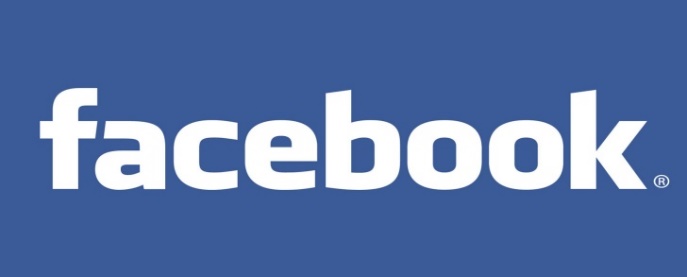 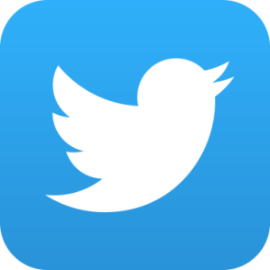 Clicca su


MI PIACE
https://www.facebook.com/ErasmusplusINAPP
Agenzia Erasmus+INAPP
Clicca su

diventa FOLLOWER
@ErasmusPlusINAP
AgenziaErasmus+Inapp
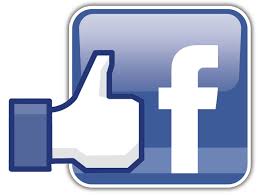 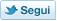 63
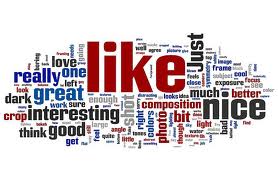 Grazie per l’attenzione!
Contatti: 
Agenzia nazionale Erasmus+ INAPP – Ambito VET

- erasmusplus@inapp.org

- http://www.erasmusplus.it/
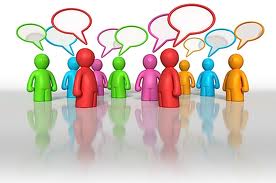 64